Welcome to jakobe tower
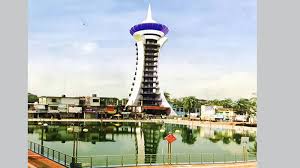 মোঃমাকসুদ           সহকারী শিক্ষক (শারীরিক শিক্ষা)         উত্তর মাদ্রাজ ওয়াহেদিয়া দাখিল মাদ্রাসা         পৌরসভা ৭নং ওয়ার্ড ,চরফ্যাশন, ভোলা           মোবাঃ01739529664
এটি এশিয়া মহাদেশের মধ্যে সর্বোচ্চ টাওয়ার
জ্যাকব টাওয়ারটি বরিশাল বিভাগের ভোলা জেলার চরফ্যাশন উপজেলায় অবস্থিত ।
Good bye